4 Halterungen individueller Abstand
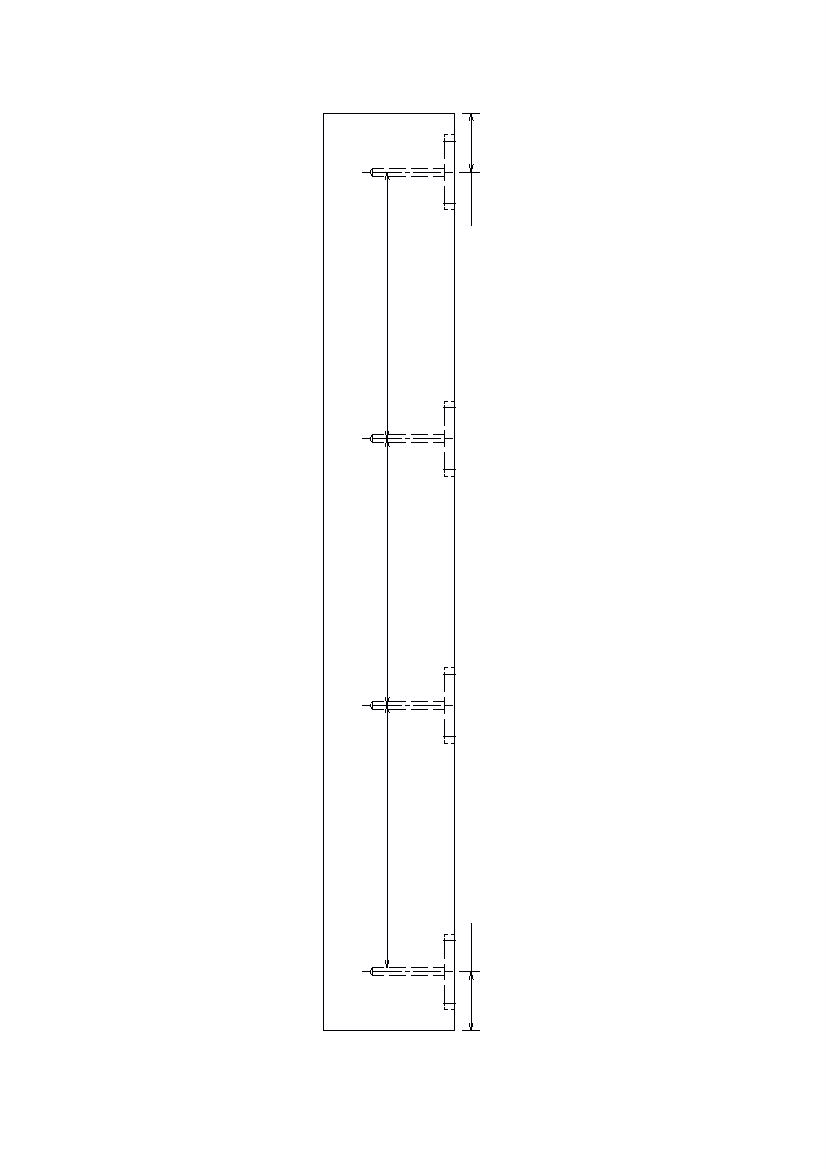 Draufsicht
330 mm
330 mm
1/3
1/3
1/3